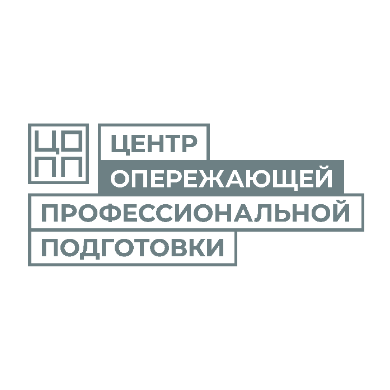 Поступай в ВУЗ правильно
ПОСТУПЛЕНИЕ В ОБРАЗОВАТЕЛЬНЫЕ ОРГАНИЗАЦИИ ВЫСШЕГО ОБРАЗОВАНИЯ СМОЛЕНСКОЙ ОБЛАСТИ 
В 2025-2026 УЧЕБНОМ ГОДУ
Где продолжить своё обучение? Кем стать?
Профессиональное самоопределение – процесс и результат сознательного и самостоятельного выбора профессии, в котором сочетаются ваши склонности и способности, желание и возможности. От правильности выбора жизненного пути зависит общественная ценность человека, его место среди других людей.
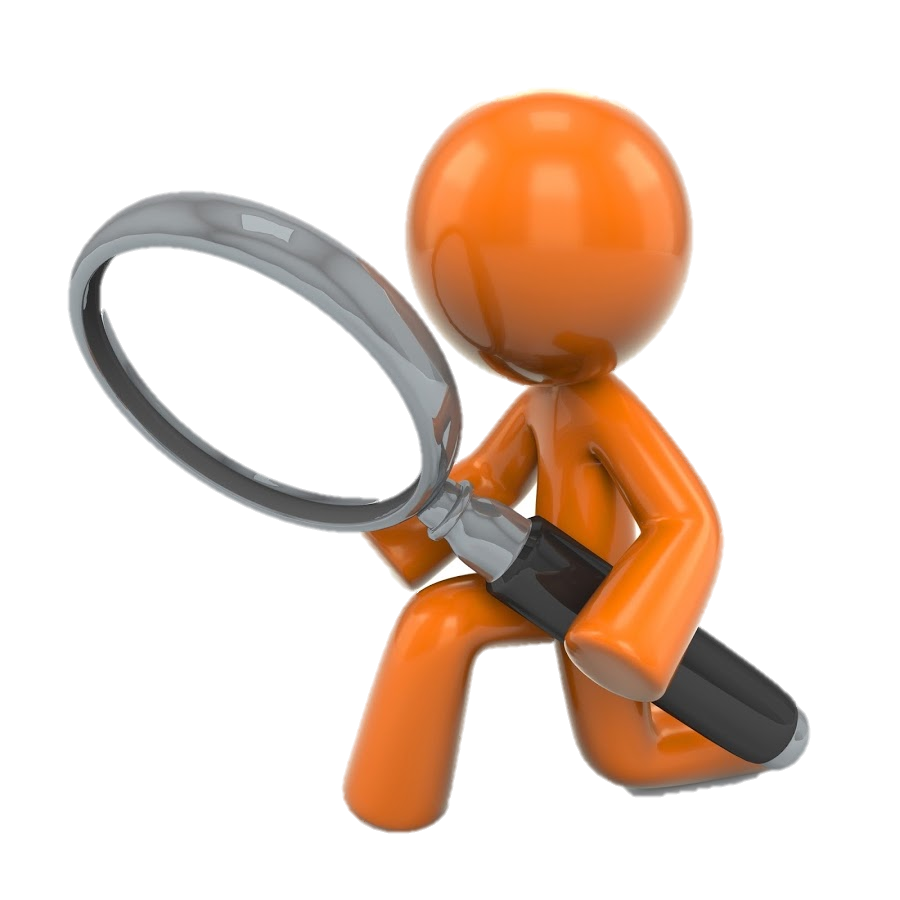 Виды высших учебных заведений
Университет 
реализует образовательные программы высшего образования по многим направлениям подготовки (специальностям);
осуществляет подготовку, переподготовку и (или) повышение квалификации работников многих областей профессиональной деятельности, научных и научно-педагогических работников;
выполняет фундаментальные и прикладные научные исследования по широкому спектру наук;
является ведущим научным и методическим центром в области своей деятельности.
Виды высших учебных заведений
Академия 
реализует образовательные программы высшего образования;
осуществляет подготовку, переподготовку и (или) повышение квалификации работников высшей квалификации для определенной области научной и научно-педагогической деятельности;
выполняет фундаментальные и прикладные научные исследования преимущественно в одной области науки или культуры;
является ведущим научным и методическим центром в области своей деятельности.
Виды высших учебных заведений
Институт 
реализует образовательные программы высшего образования;
осуществляет подготовку, переподготовку и (или) повышение квалификации работников для определенной области профессиональной деятельности;
ведет фундаментальные и (или) прикладные научные исследования.
Ступени высшего образования
Высшее образование с присвоением квалификации «магистр»
Высшее образование с присвоением квалификации «бакалавр»
Высшее образование с присвоением степени «дипломированный специалист»
Бакалавриат
Это первый уровень высшего образования и в идеале – начальное звено цепочки фундаментального профессионального образования, которая состоит из последовательных звеньев: бакалавриата – магистратуры – аспирантуры. ФГОСы (федеральные образовательные стандарты) предполагают, что в бакалавриате студенты получают общую по выбранному направлению подготовку, а за более узкой специализацией идут в магистратуру. Желающие посвятить себя преподаванию или научным исследованиям продолжают совершенствоваться в аспирантуре.
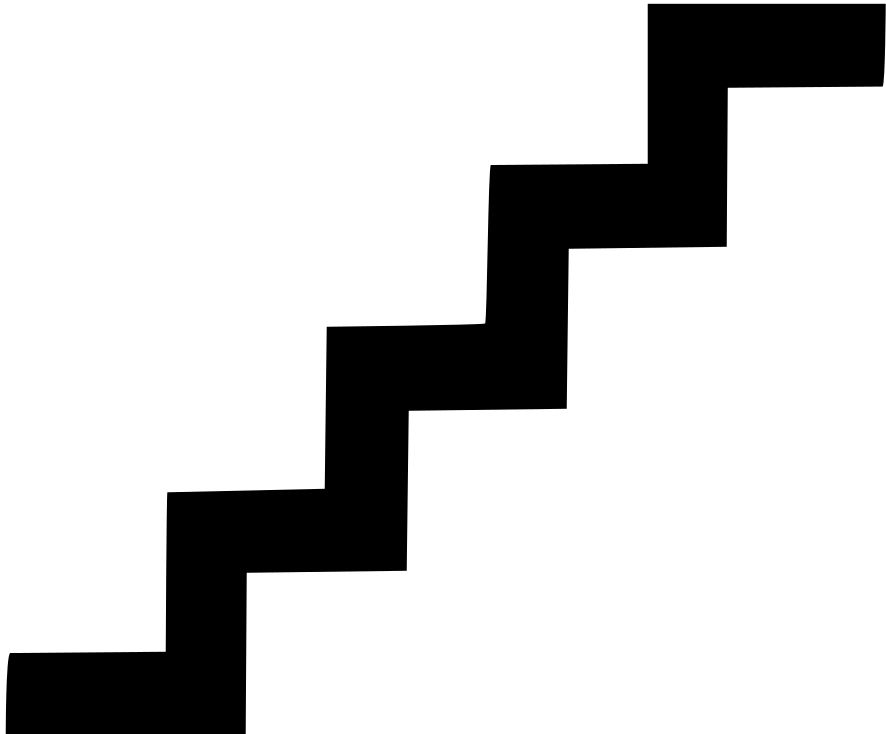 1
Специалитет
От бакалавриата он отличается тем, что по ФГОС его программы ориентированы на более глубокую практическую подготовку в определенной отрасли. В дипломах выпускников в графе «квалификация» записывают не просто «специалист», как у бакалавров – «бакалавр», обозначая уровень полученного образования, а указывают конкретную профессию: например, «инженер-судоводитель», «врач-кибернетик», «режиссер цирка», «юрист», «математик, механик, преподаватель».
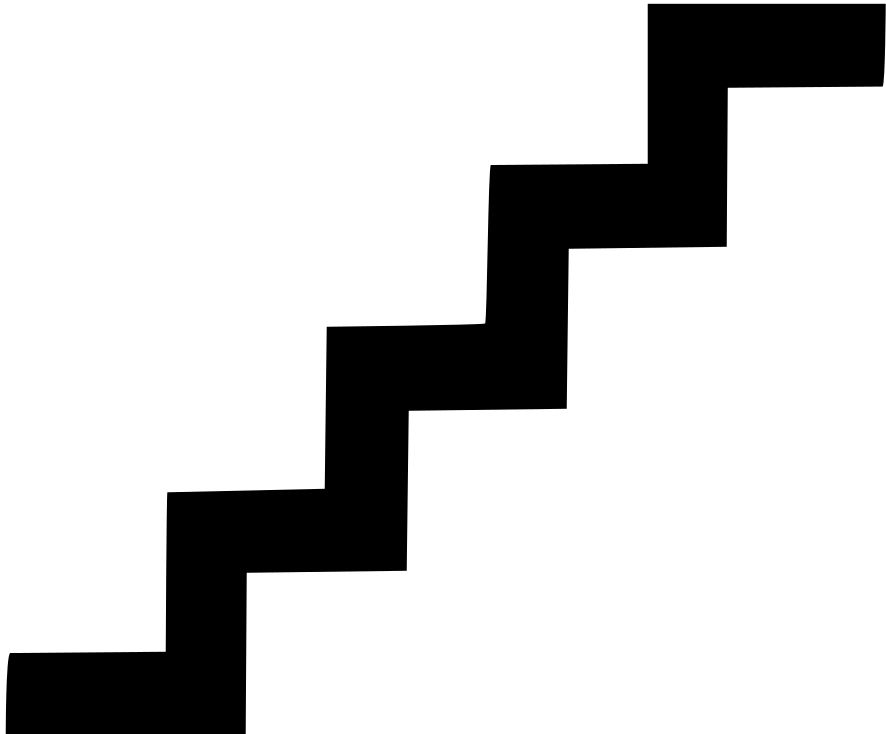 2
Магистратура
Следующий после бакалавриата уровень образования. Магистратура нужна, чтобы углубить полученные в бакалавриате знания по выбранному направлению, дополнить их практическими навыками и подготовить студентов к научной работе. Поэтому все специальности бакалавриата «дублируются» в магистратуре – их коды совпадают, за исключением шифра, обозначающего уровень образования. Выпускники получают диплом с квалификацией «магистр».
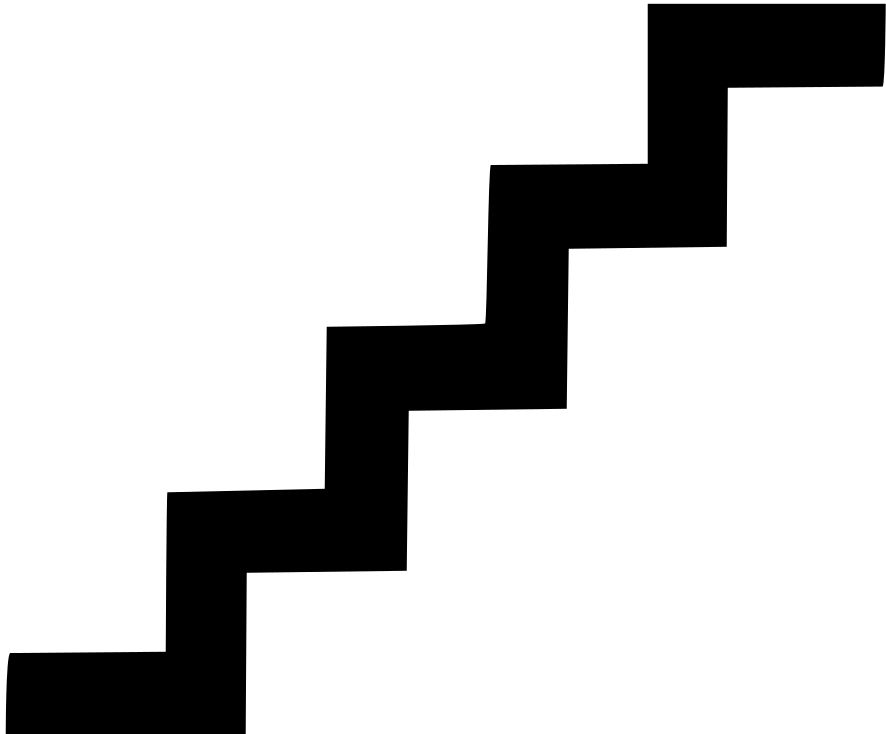 3
Изменения в порядок приема на обучение по образовательным программам высшего образования в 2025-2026 учебном году
С 1 марта 2025 года вступил в силу новый порядок приема на обучение по образовательным программам высшего образования - программам бакалавриата, программам специалитета, программам магистратуры.
Единые сроки приёма документов
Зачисление на бюджет
Количество баллов за индивидуальные достижения
Распределение мест по отдельной квоте
Обязательный экзамен по русскому языку
Экзамен по иностранному языку
Более подробная информация
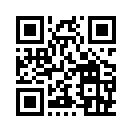 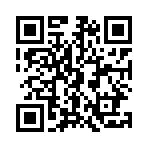 Как выбрать вуз?
Выбор вуза — одна из самых сложных задач для абитуриента. Ведь от правильного решения зависит не только уровень образования, но будущее. Существует много параметров и критериев, на которые стоит обратить внимание при выборе учебного заведения. Вот основные:
статус вуза
направление обучения
тип специальности
наличие дополнительных экзаменов
стоимость обучения
предметы и баллы ЕГЭ
отсрочка от армии
военная кафедра
наличие общежития
Для того, чтобы применить эти критерии на практике предлагаем познакомиться с образовательными организациями высшего образования Смоленской области
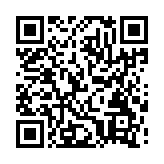